Technocrats Institute of Technology(Excellence), Bhopal 

Optical Fibre Communication
Electronics & Communication Engineering
EC-VIII
Technocrats Institute of Technology(Excellence), Bhopal
Unit II 
Signal degradation in Optical Fibre



Signal degradation on optical fiber due to dispersion and attenuation, intermodal and intramodal dispersion, 

Fabrication of fibers and measurement techniques like OTDR
<Subject Name> | <Unit-No> | <Session-No>
2
www.technocratsgroup.edu.in
Technocrats Institute of Technology(Excellence), Bhopal
One of the important property of optical fiber is signal attenuation. It is also known as fiber loss or signal loss. The signal attenuation of fiber determines the maximum distance between transmitter and receiver. The attenuation also determines the number of repeaters required, maintaining repeater is a costly affair. 

Another important property of optical fiber is distortion mechanism. As the signal pulse travels along the fiber length it becomes more broader. After sufficient length the broad pulses starts overlapping with adjacent pulses. This creates error in the receiver. Hence the distortion limits the information carrying capacity of fiber.
<Subject Name> | <Unit-No> | <Session-No>
3
www.technocratsgroup.edu.in
Technocrats Institute of Technology(Excellence), Bhopal
Attenuation is a measure of decay of signal strength or loss of light power that occurs as light pulses propagate through the length of the fiber. 

In optical fibers the attenuation is mainly caused by two physical factors absorption and scattering losses. 

The rate at which light is absorbed is dependent on the wavelength of the light and the characteristics of particular glass. 

The attenuation of fiber is governed by the materials from which it is fabricated, the manufacturing process and the refractive index profile chosen. Attenuation loss is measured in dB/km.
<Subject Name> | <Unit-No> | <Session-No>
4
www.technocratsgroupedu.in
Technocrats Institute of Technology(Excellence), Bhopal
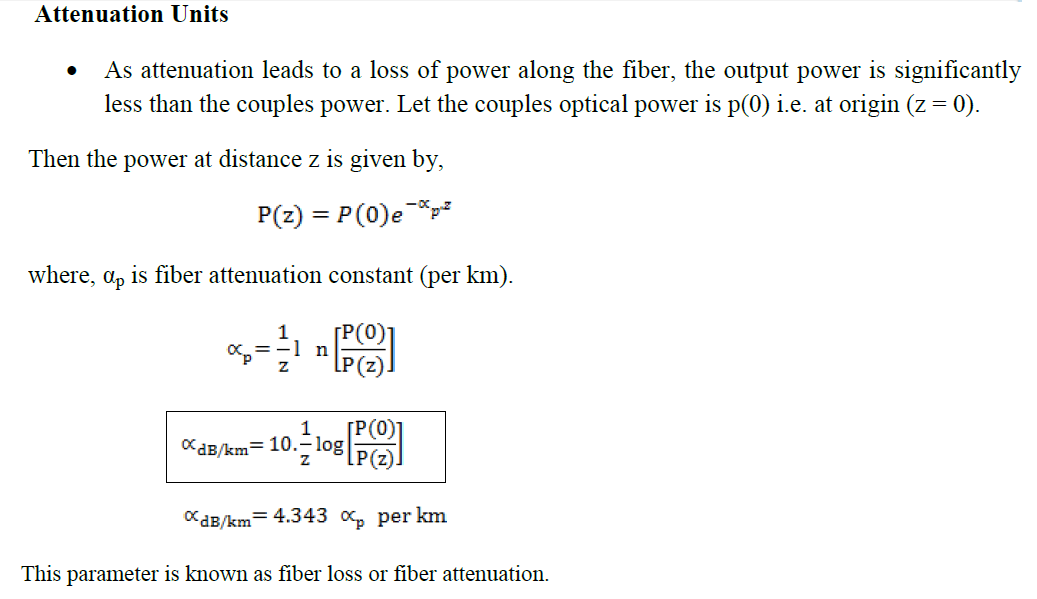 <Subject Name> | <Unit-No> | <Session-No>
5
www.technocratsgroup.edu.in
Technocrats Institute of Technology(Excellence), Bhopal
Example 1: A low loss fiber has average loss of 3 dB/km at 900 nm. Compute the length over which – 
a) Power decreases by 50 % b) Power decreases by 75 %. 
=====
Solution : α = 3 dB/km 
a) Power decreases by 50 %.
<Subject Name> | <Unit-No> | <Session-No>
6
www.technocratsgroup.edu.in
Technocrats Institute of Technology(Excellence), Bhopal
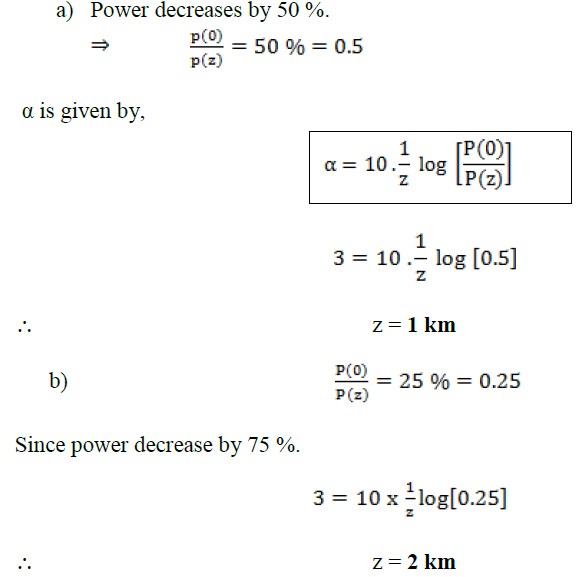 <Subject Name> | <Unit-No> | <Session-No>
7
www.technocratsgroup.edu.in
Technocrats Institute of Technology(Excellence), Bhopal
Example 2: When mean optical power launched into an 8 km length of fiber is 12 μW, the mean optical power at the fiber output is 3 μW. 
Determine – 
1) Overall signal attenuation in dB. 
2) The overall signal attenuation for a 10 km optical link using the same fiber with splices at 1 km intervals, each giving an attenuation of 1 dB. 

Solution : Given : z = 8 km 
P(0) = 120 μW 
P(z) = 3 μW
<Subject Name> | <Unit-No> | <Session-No>
8
www.technocratsgroup.edu.in
Technocrats Institute of Technology(Excellence), Bhopal
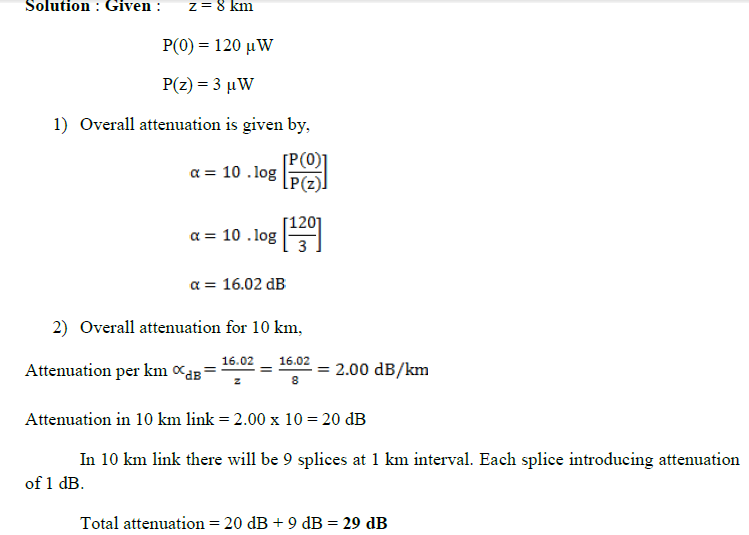 <Subject Name> | <Unit-No> | <Session-No>
9
www.technocratsgroup.edu.in
Technocrats Institute of Technology(Excellence), Bhopal
Absorption 
Absorption loss is related to the material composition and fabrication process of fiber.


Absorption is caused by three different mechanisms. 
1) Absorption by atomtic defects in glass composition. 
2) Extrinsic absorption by impurity atoms in glass matts. 
3) Intrinsic absorption by basic constituent atom of fiber.
<Subject Name> | <Unit-No> | <Session-No>
10
www.technocratsgroup.edu.in
Technocrats Institute of Technology(Excellence), Bhopal
Absorption by Atomic Defects 

Atomic defects are imperfections in the atomic structure of the fiber materials such as missing molecules, high density clusters of atom groups. These absorption losses are negligible compared with intrinsic and extrinsic losses. 

The absorption effect is most significant when fiber is exposed to ionizing radiation in nuclear reactor, medical therapies, space missions etc.
<Subject Name> | <Unit-No> | <Session-No>
11
www.technocratsgroup.edu.in
Technocrats Institute of Technology(Excellence), Bhopal
Extrinsic Absorption :

Extrinsic absorption occurs due to electronic transitions between the energy level and because of charge transitions from one ion to another. 

A major source of attenuation is from transition of metal impurity ions such as iron, chromium, cobalt and copper.

Another major extrinsic loss is caused by absorption due to OH (Hydroxil) ions impurities dissolved in glass.
<Subject Name> | <Unit-No> | <Session-No>
12
www.technocratsgroup.edu.in
Technocrats Institute of Technology(Excellence), Bhopal
Intrinsic Absorption :
Intrinsic absorption occurs when material is in absolutely pure state, no density variation and inhomogenities. Thus intrinsic absorption sets the fundamental lower limit on absorption for any particular material. 

Intrinsic absorption results from electronic absorption bands in UV region and from atomic vibration bands in the near infrared region. 

The electronic absorption bands are associated with the band gaps of amorphous glass materials. 

In the IR (infrared) region above 1.2 μm the optical waveguide loss is determined by presence of the OH ions and inherent IR absorption of the constituent materials.
<Subject Name> | <Unit-No> | <Session-No>
13
www.technocratsgroup.edu.in
Technocrats Institute of Technology(Excellence), Bhopal
Rayleigh Scattering Losses :

Scattering losses exists in optical fibers because of microscopic variations in the material density and composition. As glass is composed by randomly connected network of molecules and several oxides (e.g. SiO2, GeO2 and P2O5), these are the major cause of compositional structure fluctuation. These two effects results to variation in refractive index and Rayleigh type scattering of light.
<Subject Name> | <Unit-No> | <Session-No>
14
www.technocratsgroup.edu.in
Technocrats Institute of Technology(Excellence), Bhopal
Radiative loss: Bending Loss :
Losses due to curvature and losses caused by an abrupt change in radius of curvature are referred to as ‘bending losses.’ 
The sharp bend of a fiber causes significant radiative losses and there is also possibility of mechanical failure.
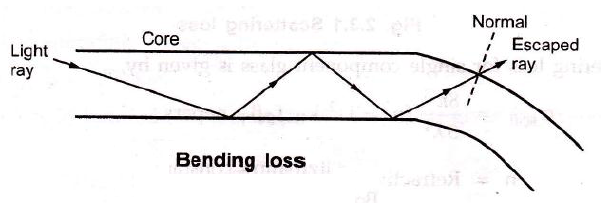 <Subject Name> | <Unit-No> | <Session-No>
15
www.technocratsgroup.edu.in
Technocrats Institute of Technology(Excellence), Bhopal
Microbending : 
Microbending is a loss due to small bending or distortions. This small microbending is not visible. The losses due to this are temperature related, tensile related or crush related.
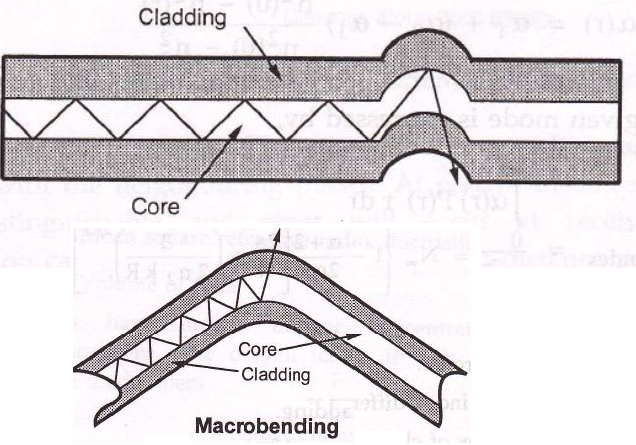 <Subject Name> | <Unit-No> | <Session-No>
16
www.technocratsgroup.edu.in
Technocrats Institute of Technology(Excellence), Bhopal
Signal Distortion in Optical Waveguide :

The pulse get distorted as it travels along the fiber lengths. 
Pulse spreading in fiber is referred as dispersion. 
Dispersion is caused by difference in the propagation times of light rays that takes different paths during the propagation. 
The light pulses travelling down the fiber encounter dispersion effect because of this the pulse spreads out in time domain. 
Dispersion limits the information bandwidth.
<Subject Name> | <Unit-No> | <Session-No>
17
www.technocratsgroup.edu.in
Technocrats Institute of Technology(Excellence), Bhopal
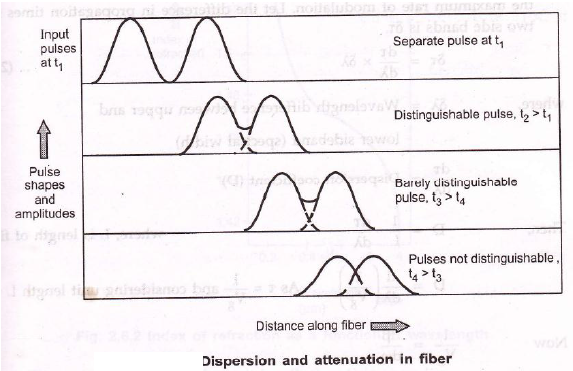 <Subject Name> | <Unit-No> | <Session-No>
18
www.technocratsgroup.edu.in
Fig. in previous slide  shows, after travelling some distance, pulse starts broadening and overlap with the neighbouring pulses. 

At certain distance the pulses are not even distinguishable and error will occur at receiver. Therefore the information capacity is specified by bandwidth-distance product (MHz . km).

 For step index bandwidth distance product is 20 MHz . km and for graded index it is 2.5 MHz . km. 
Dispersion is measured in picoseconds, nanometer per kilometer.
<Subject Name> | <Unit-No> | <Session-No>
19
www.technocratsgroup.edu.in
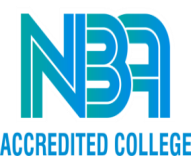 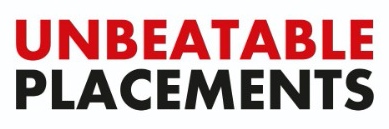 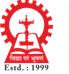 Technocrats Institute of Technology, Bhopal
Group Delay :

Consider a fiber cable carrying optical signal equally with various modes and each mode contains all the spectral components in the wavelength band. 

All the spectral components travel independently and they observe different time delay and group delay in the direction of propagation. 

The velocity at which the energy in a pulse travels along the fiber is known as group velocity.  Group Velocity is given by:
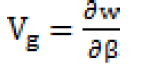 <Subject Name> | <Unit-No> | <Session-No>
20
www.technocratsgroup.edu.in
Group Delay :

Thus different frequency components in a signal will travel at different group velocities and so will arrive at their destination at different times, for digital modulation of carrier, this results in dispersion of pulse, which affects the maximum rate of modulation. 

Let the difference in propagation times for two side bands is δτ.
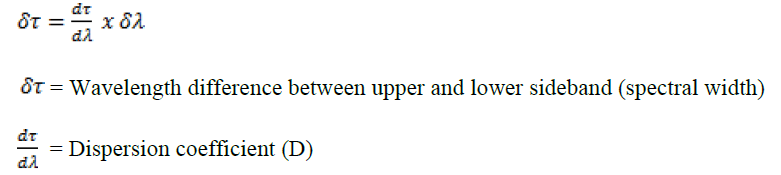 <Subject Name> | <Unit-No> | <Session-No>
21
www.technocratsgroup.edu.in
Material Dispersion :
Material dispersion is also called as chromatic dispersion. Material dispersion exists due to change in index of refraction for different wavelengths. 

A light ray contains components of various wavelengths centered at wavelength λ10. The time delay is different for different wavelength components. 

This results in time dispersion of pulse at the receiving end of fiber.
<Subject Name> | <Unit-No> | <Session-No>
22
www.technocratsgroup.edu.in
Waveguide Dispersion :

Waveguide dispersion is caused by the difference in the index of refraction between the core and cladding, resulting in a ‘drag’ effect between the core and cladding portions of the power. 

Waveguide dispersion is significant only in fibers carrying fewer than 5-10 modes. Since multimode optical fibers carry hundreds of modes, they will not have observable waveguide dispersion.
<Subject Name> | <Unit-No> | <Session-No>
23
www.technocratsgroup.edu.in
Chromatic Dispersion :
The combination of material dispersion and waveguide dispersion is called chromatic dispersion. These losses primarily concern the spectral width of transmitter and choice of correct wavelength. 

A graph of effective refractive index against wavelength illustrates the effects of material, chromatic and waveguide dispersion.
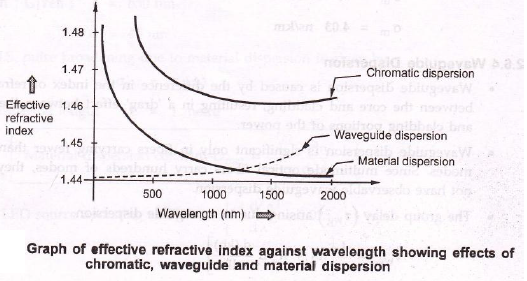 <Subject Name> | <Unit-No> | <Session-No>
24
www.technocratsgroup.edu.in
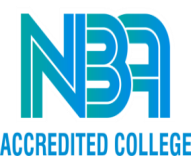 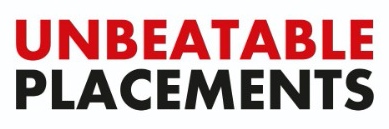 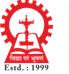 Technocrats Institute of Technology, Bhopal
Modal Dispersion :
As only a certain number of modes can propagate down the fiber, each of these modes carries the modulation signal and each one is incident on the boundary at a different angle, they will each have their own individual propagation times. The net effect is spreading of pulse, this form o dispersion is called modal dispersion. 

Modal dispersion takes place in multimode fibers. It is moderately present in graded index fibers and almost eliminated in single mode step index fibers.
<Subject Name> | <Unit-No> | <Session-No>
25
www.technocratsgroup.edu.in
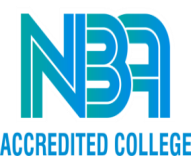 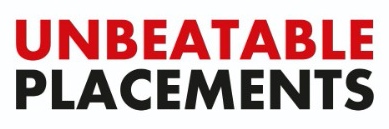 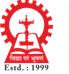 Technocrats Institute of Technology, Bhopal
Polarization Mode Dispersion (PMD) :

Different frequency component of a pulse acquires different polarization state (such as linear polarization and circular polarization). This results in pulse broadening is know as polarization mode dispersion (PMD). 

PMD is the limiting factor for optical communication system at high data rates. The effects of PMD must be compensated.
<Subject Name> | <Unit-No> | <Session-No>
26
www.technocratsgroup.edu.in
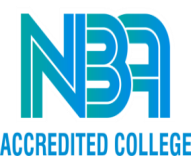 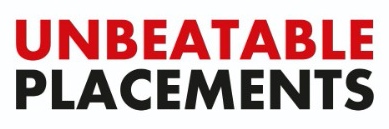 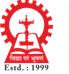 Technocrats Institute of Technology, Bhopal
Pulse Broadening in GI Fibers :
The core refractive index varies radially in case of graded index fibers, hence it supports multimode propagation with a low intermodal delay distortion and high data rate over long distance is possible.

The higher order modes travelling in outer regions of the core, will travel faster than the lower order modes travelling in high refractive index region. If the index profile is carefully controlled, then the transit times of the individual modes will be identical, so eliminating modal dispersion.
<Subject Name> | <Unit-No> | <Session-No>
27
www.technocratsgroup.edu.in
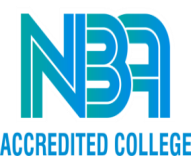 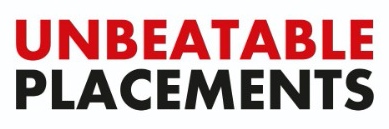 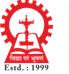 Technocrats Institute of Technology, Bhopal
Measurements in OFC :   Dispersion/Attenuation Measurements :

Signal attenuation is one of the most important properties of an optical fiber because it mainly determines the maximum repeaterless separation between transmitter and receiver. 
The distortion mechanism in a fiber cause optical signal pulses to border as they travel along a fiber. When these pulses travel sufficiently far, they eventually overlap with neighbouring pulses creating errors in receiver output. 

For determining attenuation in fibers three major techniques are used. 
1. Cutback technique 
2. Insertion loss
3. OTDR trace.
<Subject Name> | <Unit-No> | <Session-No>
28
www.technocratsgroup.edu.in
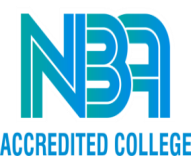 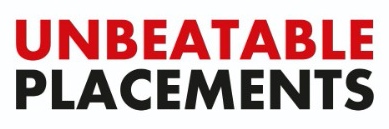 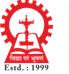 Technocrats Institute of Technology, Bhopal
Cutback technique :
Cutback technique is a destructive method of measuring attenuation. It requires access to both ends of fiber
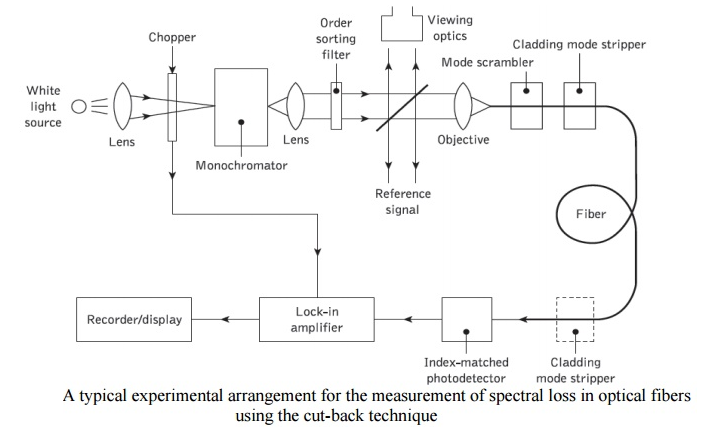 <Subject Name> | <Unit-No> | <Session-No>
29
www.technocratsgroup.edu.in
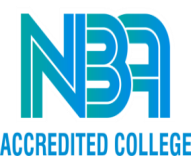 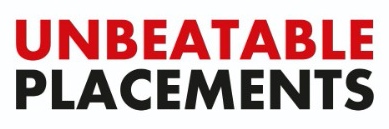 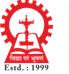 Technocrats Institute of Technology, Bhopal
Cutback technique :
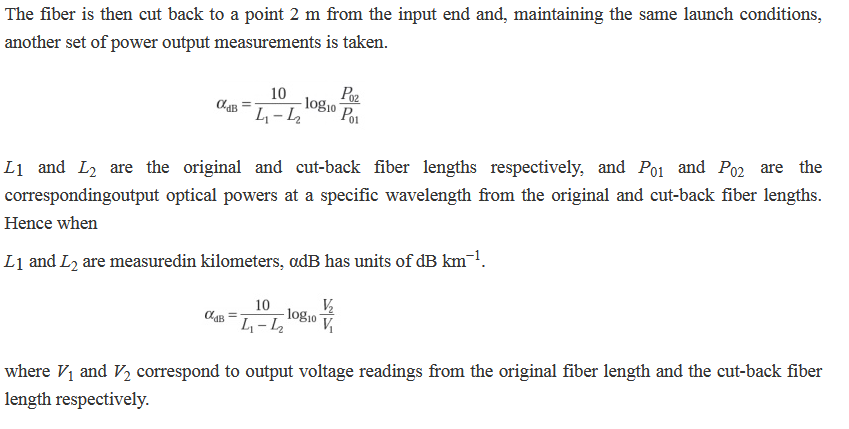 <Subject Name> | <Unit-No> | <Session-No>
30
www.technocratsgroup.edu.in
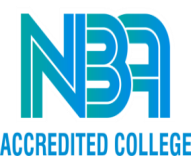 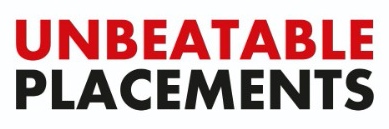 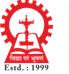 Technocrats Institute of Technology, Bhopal
Measurements in OFC :   Insertion Loss :
In telecommunications, insertion loss is the loss of signal power resulting from the insertion of a device in a transmission line or optical fiber and is usually expressed in decibels (dB).
If an optical device is inserted into a setup, some of the optical power may be lost in the device or at optical interfaces. Some examples:
A fiber connector, a mechanical splice or a fusion splice may be used to connect two fibers, instead of having a single continuous fiber. Some of the optical power will be lost due to non-perfect interfaces, not exactly matching effective mode areas or similar factors.
The larger amount of insertion loss may be intentionally inserted in the form of a fiber-optic attenuator.
A Faraday isolator is inserted after the output of a laser in order to prevent it against back-reflections.
<Subject Name> | <Unit-No> | <Session-No>
31
www.technocratsgroup.edu.in
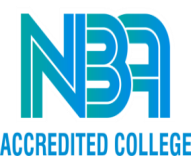 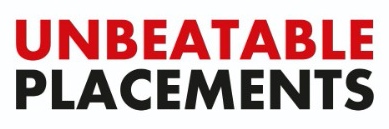 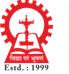 Technocrats Institute of Technology, Bhopal
Measurements in OFC :   OTDR Trace Measurements :
                                Optical Time Domain Reflectometer:

It is an instrument that is used to detect or analyze the scattered or back reflected light through an optical fiber due to impurities and imperfections in the fiber.

An optical time domain reflectometer is test equipment used to evaluate the loss of signal inside an optical fiber by transmitting laser pulses inside the fiber and measures the scattered light signal.

The OTDR consists of a high power laser transmitter that sends a pulse of light down the fiber. Back-scattered light and reflected light returns to the OTDR through the fiber and is directed to a sensitive receiver through a coupler in the OTDR front end
<Subject Name> | <Unit-No> | <Session-No>
32
www.technocratsgroup.edu.in
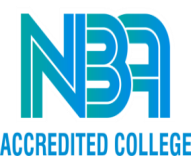 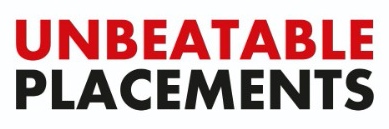 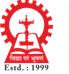 Technocrats Institute of Technology, Bhopal
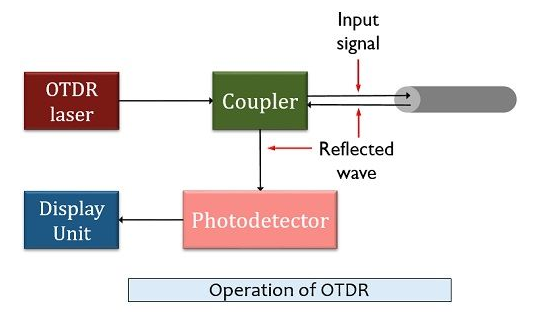 <Subject Name> | <Unit-No> | <Session-No>
33
www.technocratsgroup.edu.in
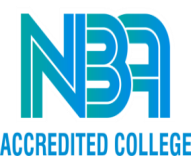 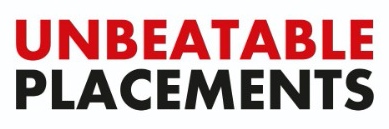 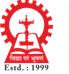 Technocrats Institute of Technology, Bhopal
As we can see in the figure shown above that an optical time domain reflectometer contains a light source (mainly a laser) and a receiver along with a coupler or circulator. The coupler is connected with the fiber under test through a front panel connector.

The laser produces a short and intense light beam. These pulses are directed into the fiber link under test through a fiber optic coupler. A coupler splits the transmitted light pulse into two halves. Due to this, not all the transmitted pulse is directed inside fiber.

However, despite using a coupler if we use a circulator then this wastage of transmitted signal can be avoided. As circulators are highly directional devices that direct the overall light signal into the fiber as well as sends the reflected or scattered light signal into the detector.
<Subject Name> | <Unit-No> | <Session-No>
34
www.technocratsgroup.edu.in
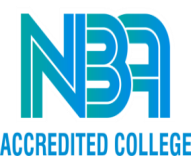 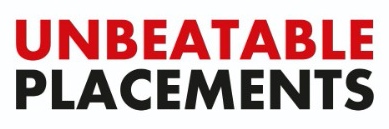 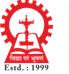 Technocrats Institute of Technology, Bhopal
By inserting circulators in the operational unit of OTDR, the dynamic range of the equipment can be improved. However, it also causes the overall cost of the system to increase considerably as circulator is highly expensive in comparison to couplers.

So, during the propagation of light pulses inside the fiber, due to absorption and Rayleigh scattering, some losses in the transmitted pulse occurs. Also, some losses are introduced due to splicers connected inside the fiber or the bends inside it.

Sometimes variation in the refractive index also causes the light energy to get reflected. This reflected energy reaches the OTDR and in this way, it detects the characteristics of the fiber link.
<Subject Name> | <Unit-No> | <Session-No>
35
www.technocratsgroup.edu.in
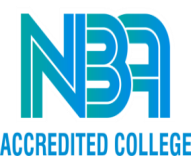 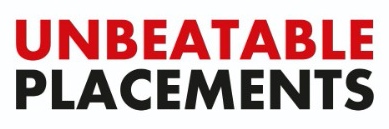 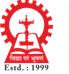 Technocrats Institute of Technology, Bhopal
Measurements in OFC :

OTDR basically determines the characteristics of an optical fiber cable through which optical signal propagates.

It is also used to evaluate parameters such as splice losses, reflectance angle of a light signal, fiber attenuation etc.
When a signal is transmitted through an optical fiber cable then during transmission some part of the signal gets reflected. This reflection results in signal attenuation that mainly occurs due to defects in the fiber cable.
<Subject Name> | <Unit-No> | <Session-No>
36
www.technocratsgroup.edu.in
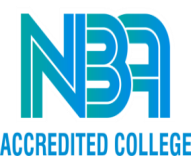 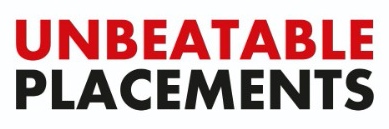 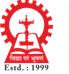 Technocrats Institute of Technology, Bhopal
Measurements in OFC : Dispersion measurement :
An optical signal gets distorted as it travels down the fiber due to three basic forms of dispersion, that limits the information carrying capacity. 

There are different methods to measure the dispersions effects. Such as : 
intermodal dispersion in time domain, 
intermodal dispersion in frequency domain, 
chromatic dispersion and 
polarization mode dispersion
<Subject Name> | <Unit-No> | <Session-No>
37
www.technocratsgroup.edu.in
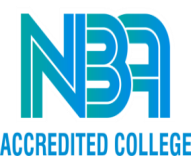 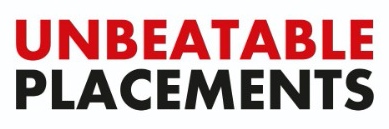 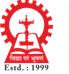 Technocrats Institute of Technology, Bhopal
Time-domain Intermodal Dispersion Measurements 
Time-domain intermodal dispersion measurement involves injecting a narrow pulse of optical energy into one end of an optical fiber and detect the broadened output-pulse at the other end.
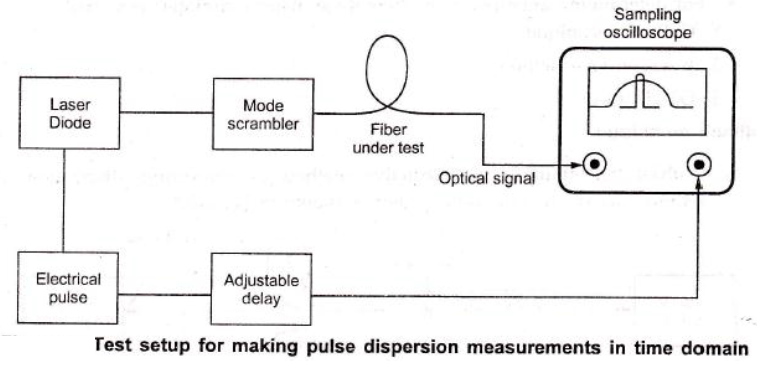 <Subject Name> | <Unit-No> | <Session-No>
38
www.technocratsgroup.edu.in
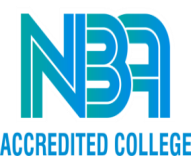 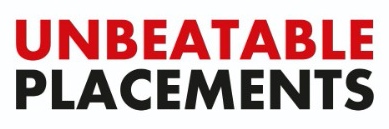 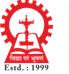 Technocrats Institute of Technology, Bhopal
FIBER COUPLERS AND CONNECTORS:
A permanent joint of cable is referred to as splice and a temporary joint can be done with the connector.
Fusion Splice,   Mechanical splice

Mechanical Misalignment: 
The diameter of fiber is few micrometer hence the microscopic alignment is required. If the radiation cone of emitting fiber does not match the acceptance cone of receiving fiber, radiation loss takes place. The magnitude of radiation loss depends on the degree of misalignment.

Lateral misalignment
Longitudinal misalignment
Angular misalignment
<Subject Name> | <Unit-No> | <Session-No>
39
www.technocratsgroup.edu.in
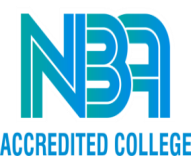 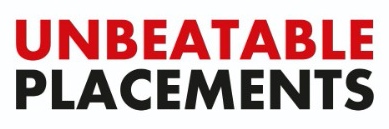 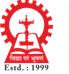 Technocrats Institute of Technology, Bhopal
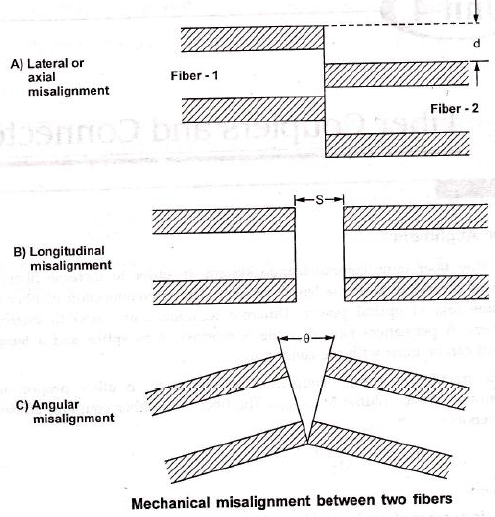 <Subject Name> | <Unit-No> | <Session-No>
40
www.technocratsgroup.edu.in
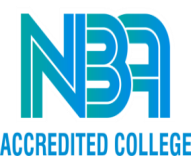 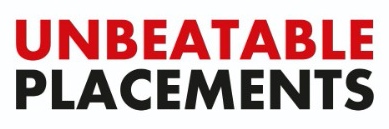 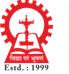 Technocrats Institute of Technology, Bhopal
Fiber Related Losses: Losses in fiber cables also causes due to differences in geometrical and fiber characteristics.
These includes,

- Variation in core diameter.
- Core area ellipticity.
- Numerical aperture.
- Refractive – index profile.
Core-cladding concentricity.

The user have less control over these variations since they are related to manufacturing process.
<Subject Name> | <Unit-No> | <Session-No>
41
www.technocratsgroup.edu.in
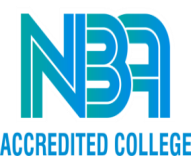 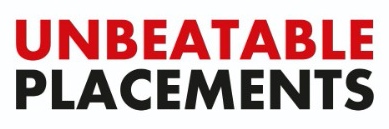 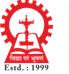 Technocrats Institute of Technology, Bhopal
Fiber End – Face Preparation:
The end faces should be polished until all the scratches are removed and they become smooth.

For cleaving fibers controlled fracture technique is used. The process involves following
steps.
1. The fiber is scratched to create a stress concentration at the surface.
2. Fiber is then bent over a curved form with applied tension to produce stress
distribution.
3. Maximum stress occurs at scratch point and crack starts propagating through fiber.
<Subject Name> | <Unit-No> | <Session-No>
42
www.technocratsgroup.edu.in
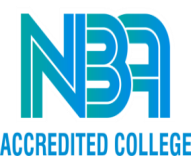 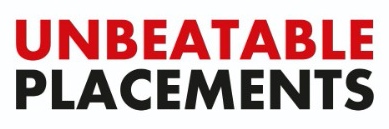 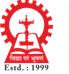 Technocrats Institute of Technology, Bhopal
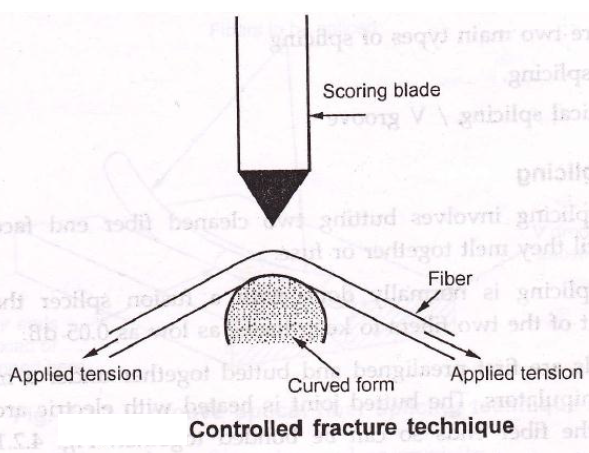 <Subject Name> | <Unit-No> | <Session-No>
43
www.technocratsgroup.edu.in
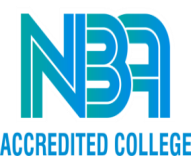 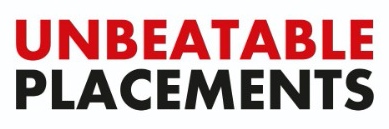 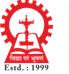 Technocrats Institute of Technology, Bhopal
Fiber Related:
If the stress distribution is not properly controlled, fiber can fork into several cracks, various types of defects can be introduced in the fiber, few of them are mentioned here.

Defect Type:
1. Lip:   A sharp protrusion, that prevents the core from coming to close contact.
2. Roll off:  Rounding-off of the edge of fiber.
3. Chip :     A localized fracture.
4. Hackle:  Irregularities across fiber end.
5. Mist:      Similar to hackle.
6. Step: An abrupt change in end face surface.
7. Shattering: Result of uncontrolled fracture.
<Subject Name> | <Unit-No> | <Session-No>
44
www.technocratsgroup.edu.in
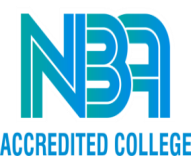 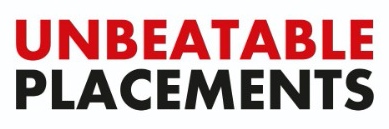 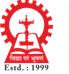 Technocrats Institute of Technology, Bhopal
Fiber Splices:

A permanent or semipermanent connection between two individual optical fibers is known as fiber splice. And the process of joining two fibers is called as splicing.
Typically, a splice is used outside the buildings and connectors are used to join the cables within the buildings. Splices offer lower attenuation and lower back reflection than connectors and are less expensive.

Types of Splicing: There are two main types of splicing
i) Fusion splicing.
ii) Mechanical splicing / V groove
<Subject Name> | <Unit-No> | <Session-No>
45
www.technocratsgroup.edu.in
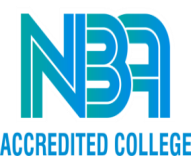 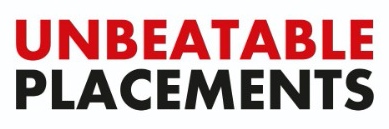 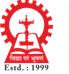 Technocrats Institute of Technology, Bhopal
Fusion splicing is the act of joining two optical fibers end-to-end. The goal is to fuse the two fibers together in such a way that light passing through the fibers is not scattered or reflected back by the splice, and so that the splice and the region surrounding it are almost as strong as the intact fiber. The source of heat used to melt and fuse together the two glass fibers being spliced is usually an electric arc, but can also be a laser, a gas flame, or a tungsten filament through which current is passed.
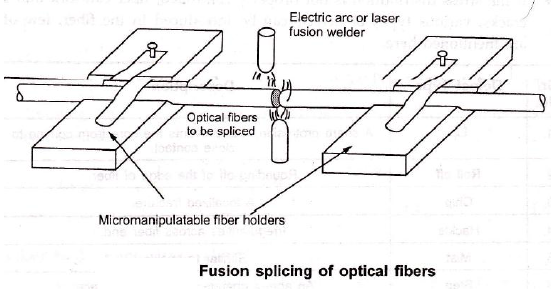 <Subject Name> | <Unit-No> | <Session-No>
46
www.technocratsgroup.edu.in
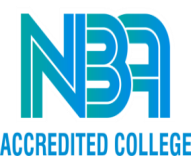 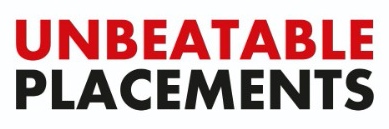 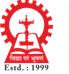 Technocrats Institute of Technology, Bhopal
When performing a fusion splice there are generally five different steps:
1. Stripping the fiber

2. Cleaning the fiber: isoprophyl alcohol (IPA)

3. Cleaving the fiber

4. Fusing the fiber

5. Protecting the fiber
<Subject Name> | <Unit-No> | <Session-No>
47
www.technocratsgroup.edu.in
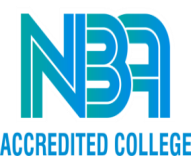 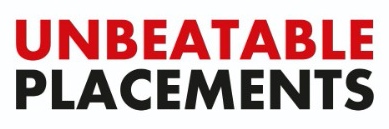 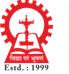 Technocrats Institute of Technology, Bhopal
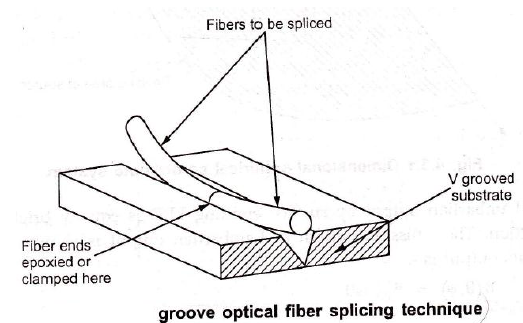 <Subject Name> | <Unit-No> | <Session-No>
48
www.technocratsgroup.edu.in
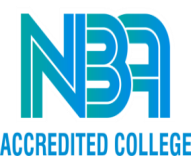 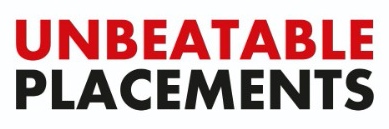 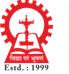 Technocrats Institute of Technology, Bhopal
Fabrication of Optical Fibre:
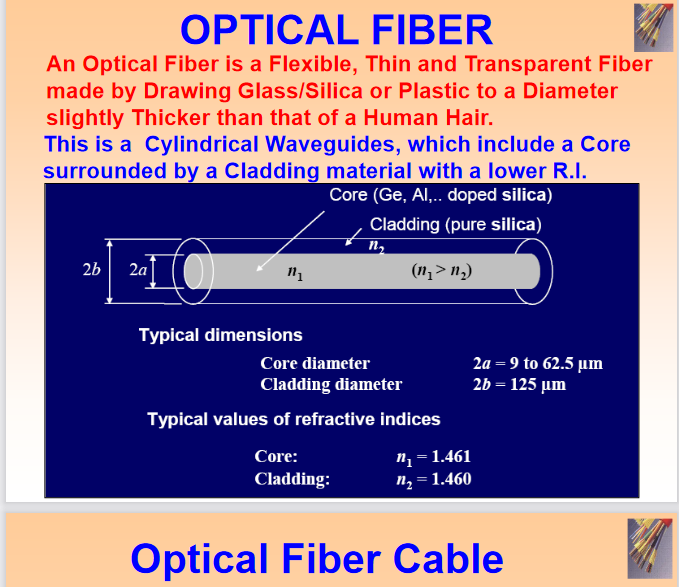 <Subject Name> | <Unit-No> | <Session-No>
49
www.technocratsgroup.edu.in
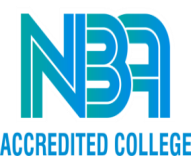 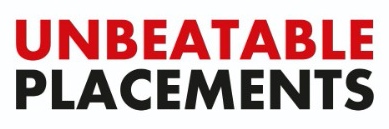 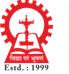 Technocrats Institute of Technology, Bhopal
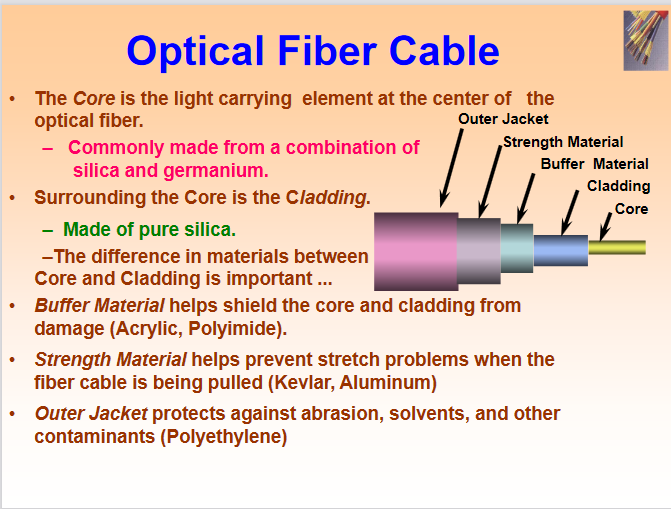 <Subject Name> | <Unit-No> | <Session-No>
50
www.technocratsgroup.edu.in
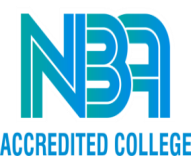 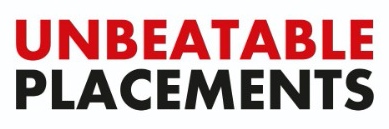 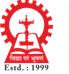 Technocrats Institute of Technology, Bhopal
CHEMICAL VAPOUR DEPOSITION (CVD)


OUTSIDE VAPOUR DEPOSITION (OVD)


VAPOUR AXIAL DEPOSITION (VAD)
<Subject Name> | <Unit-No> | <Session-No>
51
www.technocratsgroup.edu.in
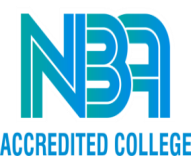 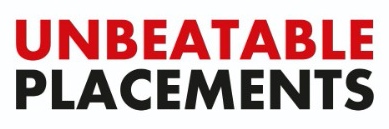 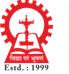 Technocrats Institute of Technology, Bhopal
Modified chemical Vapour Deposition:
It is also called as Inner Vapour Phase Deposition (IVPD) since the soot is deposited inside the target rod tube as opposed to outside in the Outer Vapour Phase Deposition (OVPO) process.

silicon chloride, SiCl4 and germanium chloride, GeCl4 are oxidized to form silica and germania particles.
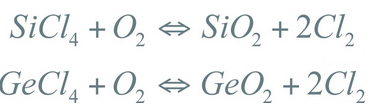 <Subject Name> | <Unit-No> | <Session-No>
52
www.technocratsgroup.edu.in
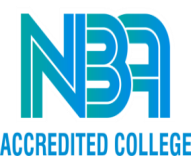 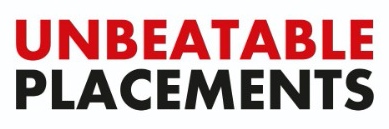 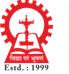 Technocrats Institute of Technology, Bhopal
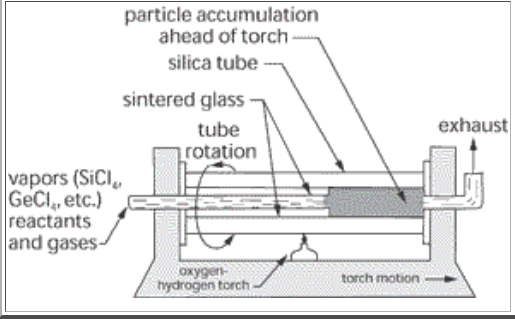 <Subject Name> | <Unit-No> | <Session-No>
53
www.technocratsgroup.edu.in
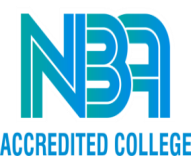 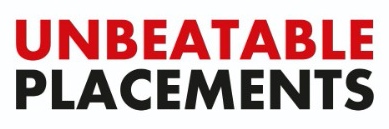 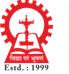 Technocrats Institute of Technology, Bhopal
Steps:
·  As in Outside Vapour Phase Deposition, Modified Chemical Vapour Deposition also produces the preform in two steps.

·  First, reactant gases flow through a rotating glass tube made from fused silica while a burner heats its narrow zone by travelling back and forth along the tube. Silica and dopants form soot that is deposited on the inner surface of the target tube.

·  A burner heats a narrow zone of this deposit and sintering (heating without melting) occurs within this zone. The result is a layer of sintered glass. Operating temperature is kept at around 1600℃.
<Subject Name> | <Unit-No> | <Session-No>
54
www.technocratsgroup.edu.in
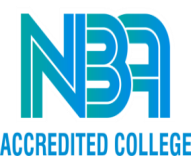 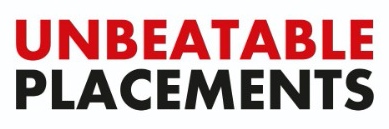 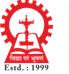 Technocrats Institute of Technology, Bhopal
Steps:
·  The second step involves heating the soot perform to 2000℃, thus collapsing the tube into solid glass perform.

·  The fiber that is subsequently drawn from this preform rod will have a core that consists of the vapor-deposited material and a cladding that consists of the original silica tube.

·  The tube is then collapsed to give a solid preform which may then be drawn into fiber at temperatures of 2000 to 2200 °C.

·  A graded refractive index profile can be created by changing the composition of the layers as the glass is deposited.
<Subject Name> | <Unit-No> | <Session-No>
55
www.technocratsgroup.edu.in
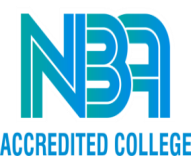 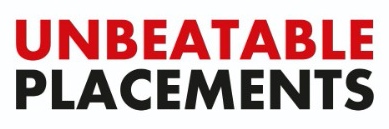 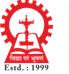 Technocrats Institute of Technology, Bhopal
·  This technique is the most widely used at present as it allows the fabrication of fiber with the lowest losses.

·  Apart from the reduced OH^- impurity contamination the MCVD process has the advantage that deposition occurs within an enclosed reactor which ensures a very clean environment.
<Subject Name> | <Unit-No> | <Session-No>
56
www.technocratsgroup.edu.in